Countable /Uncountable nouns
Quantifiers
by Maria Dimitrakopoulou
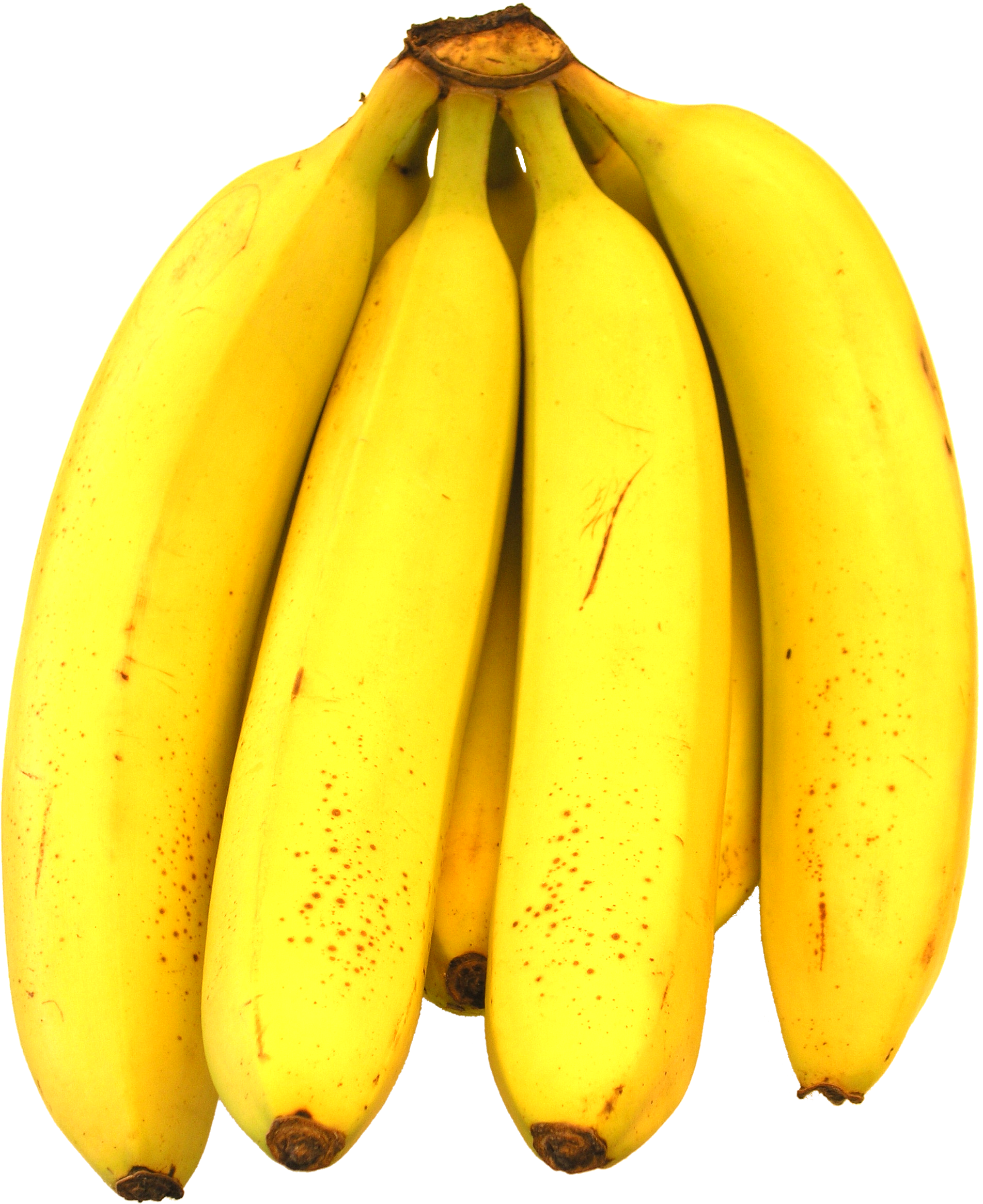 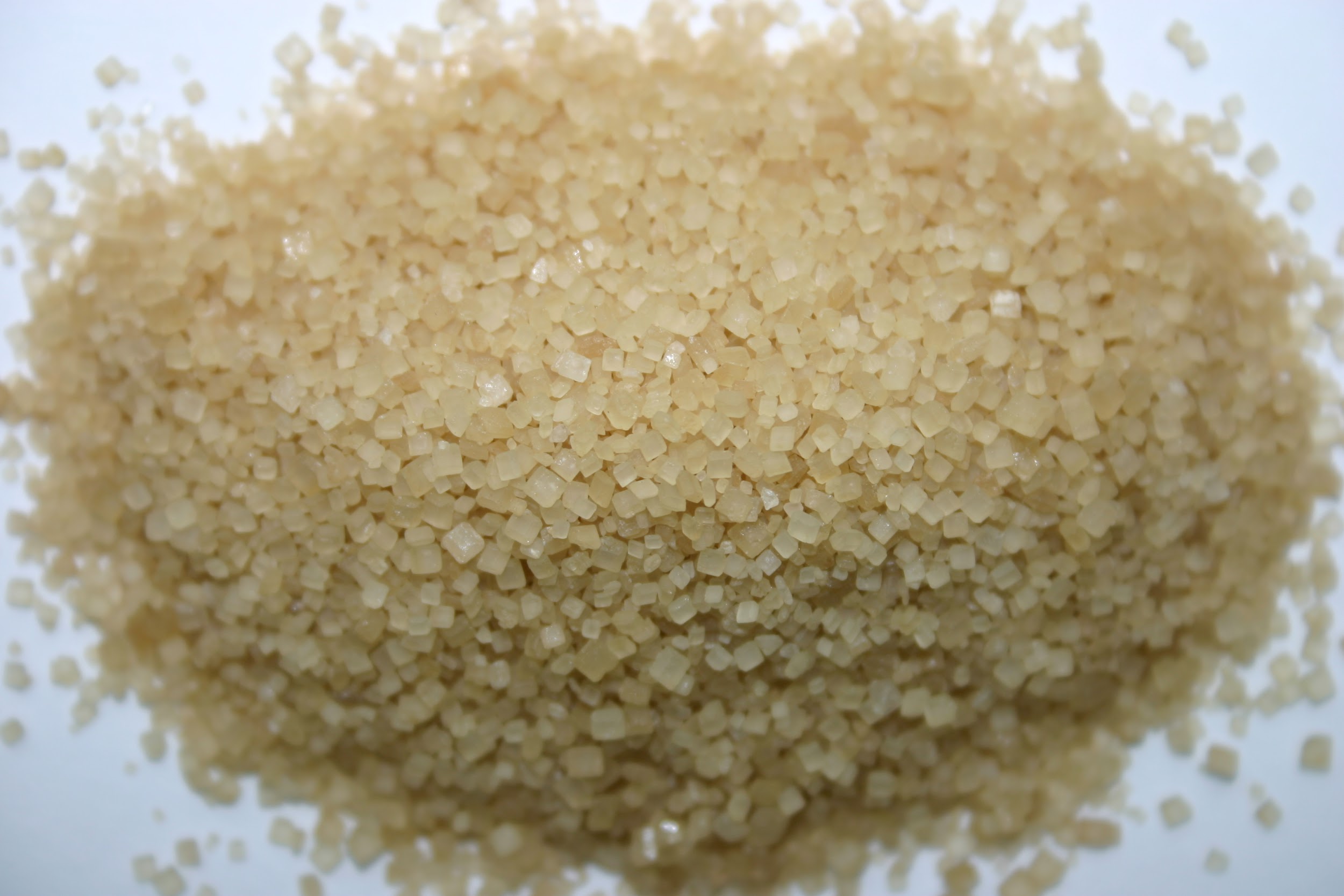 some , a lot of σε καταφατικές προτάσεις και για αριθμήσιμα και για μη αριθμήσιμα.
Uncountable
We have got some (λίγη) sugar in the cupboard.
We have got a lot of(πολλή) sugar in the cupboard.
Countable
There are some(μερικές) bananas in the fridge.
There are a lot of (πολλές) bananas in the fridge
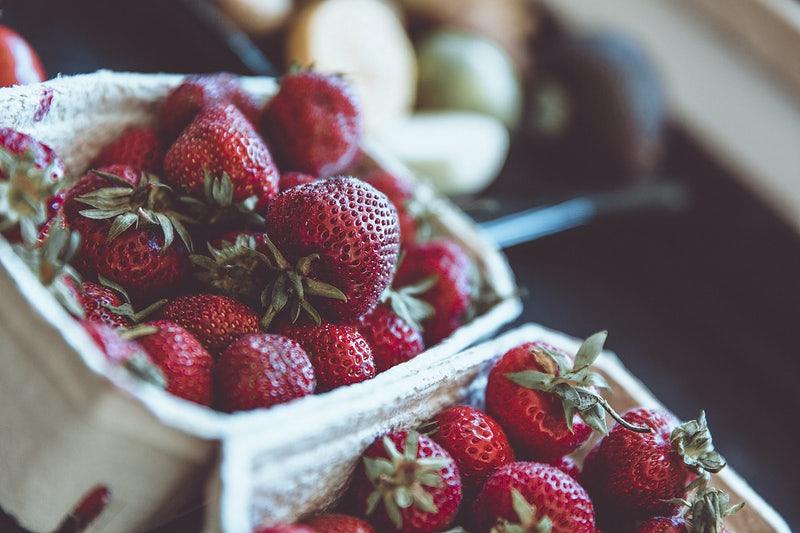 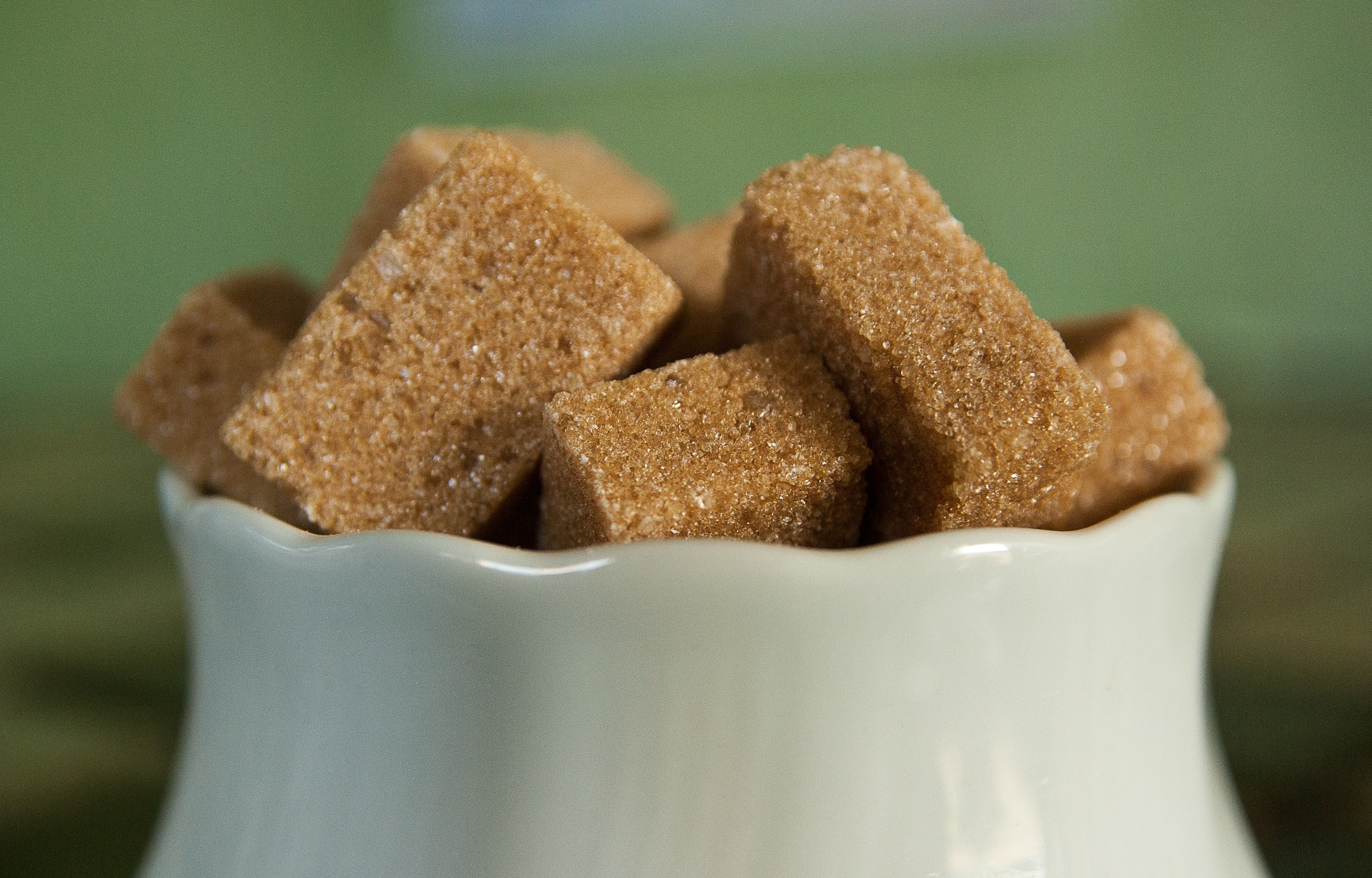 any σε ερωτήσεις και αρνήσεις για αριθμήσιμα και μη αριθμήσιμα 
no    σε καταφάσεις
Uncountable
Is there any sugar in the cupboard?
No, there isn’t any.
(There is no sugar)
Countable
Are there any strawberries in the fridge?
No, there aren’t any.
(There are no strawberries )
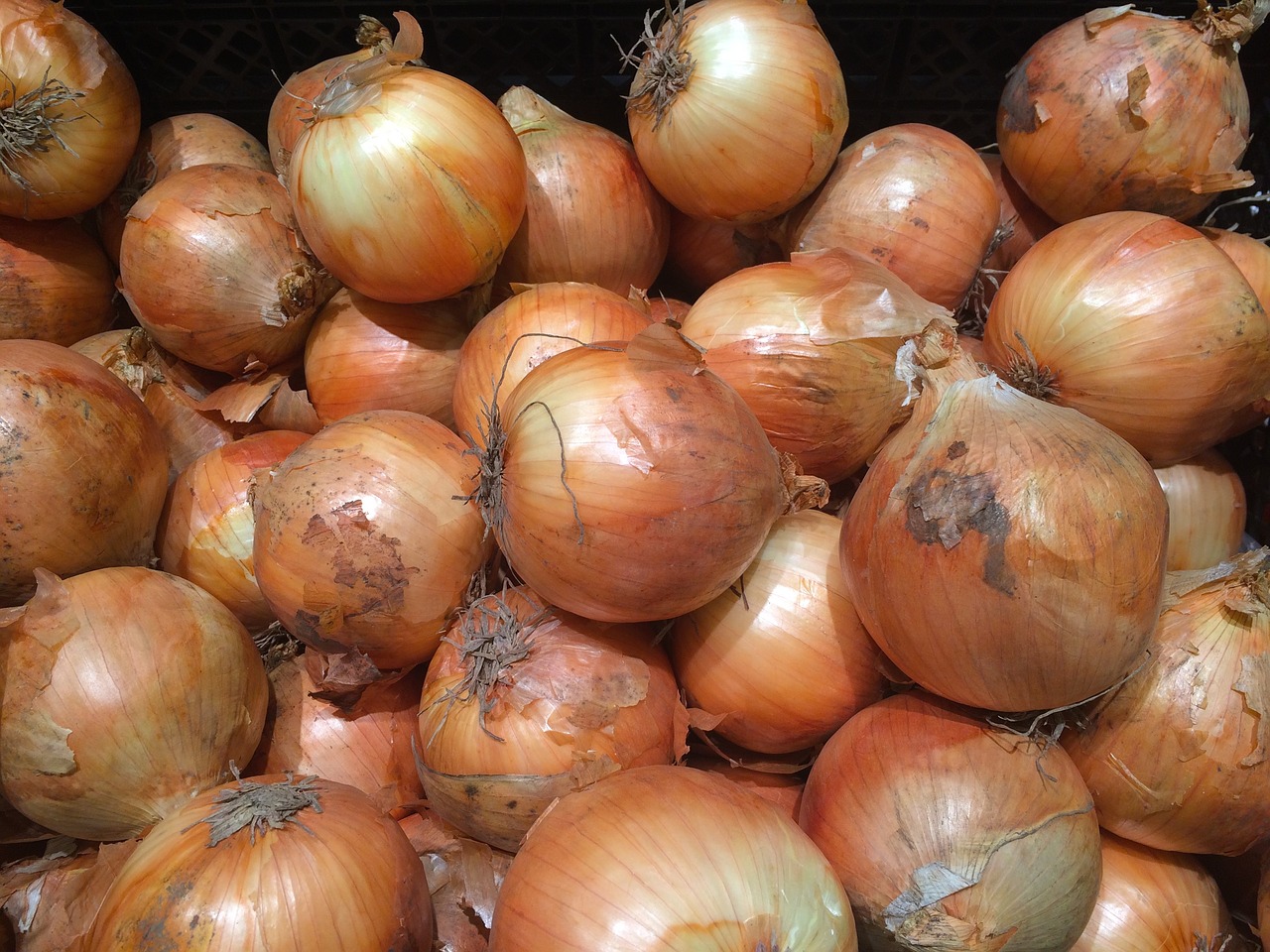 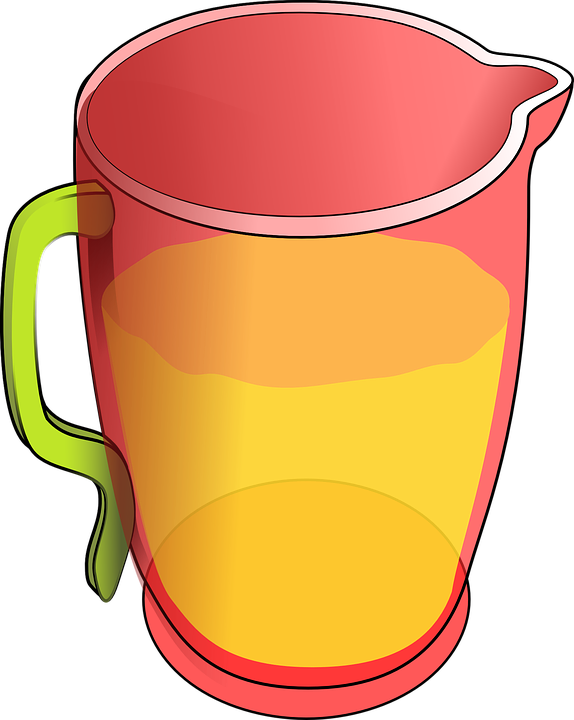 much
many
Uncountable
There’s much orange juice left in the jug.
Countable
There are many onions in the bag .
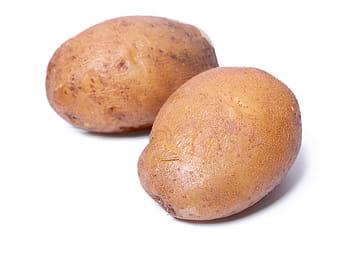 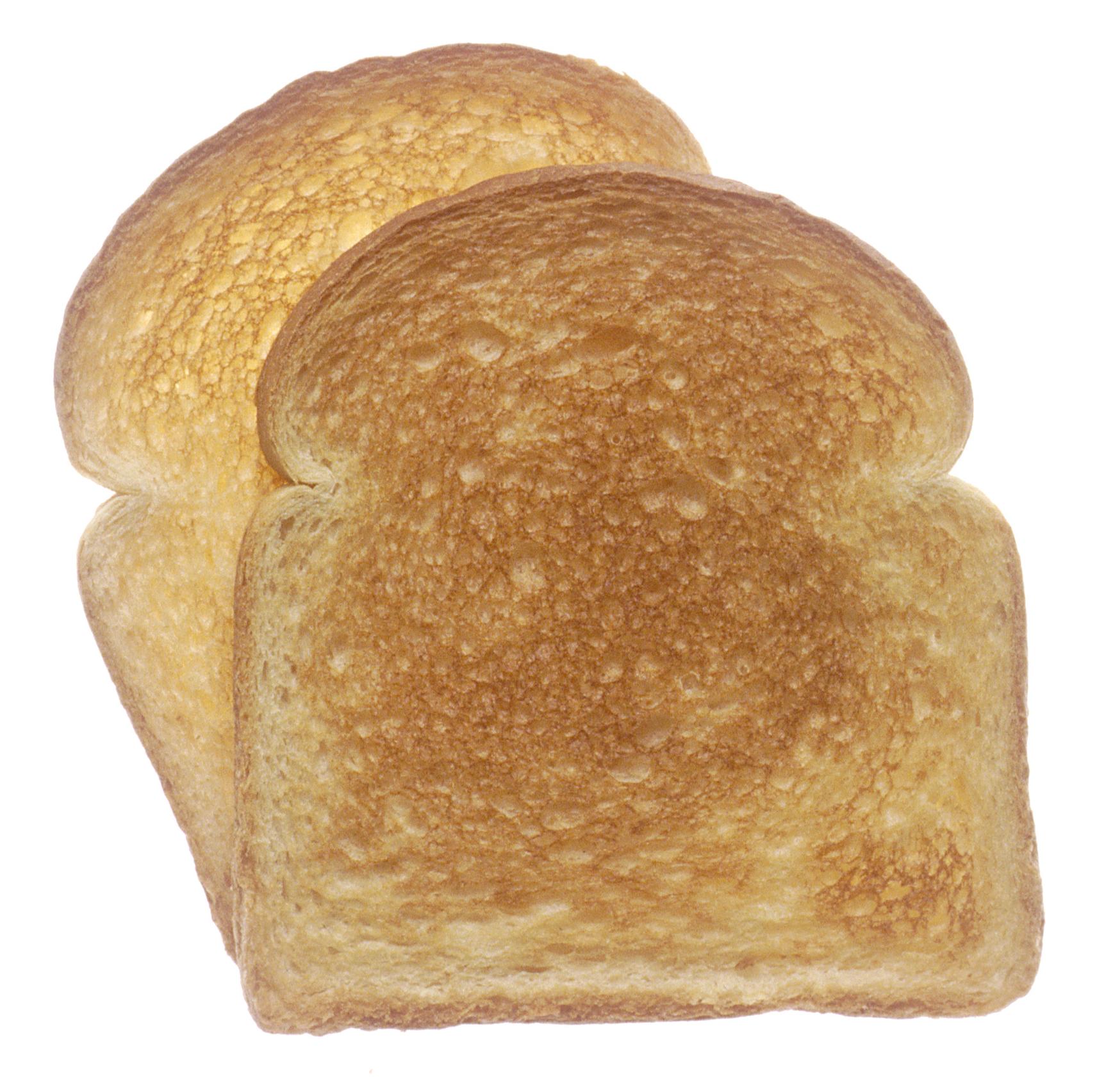 How much?
How many?
Uncountable
How much bread is there in the cupboard?
Not much.
Countable
How many potatoes have we got?
Not many.
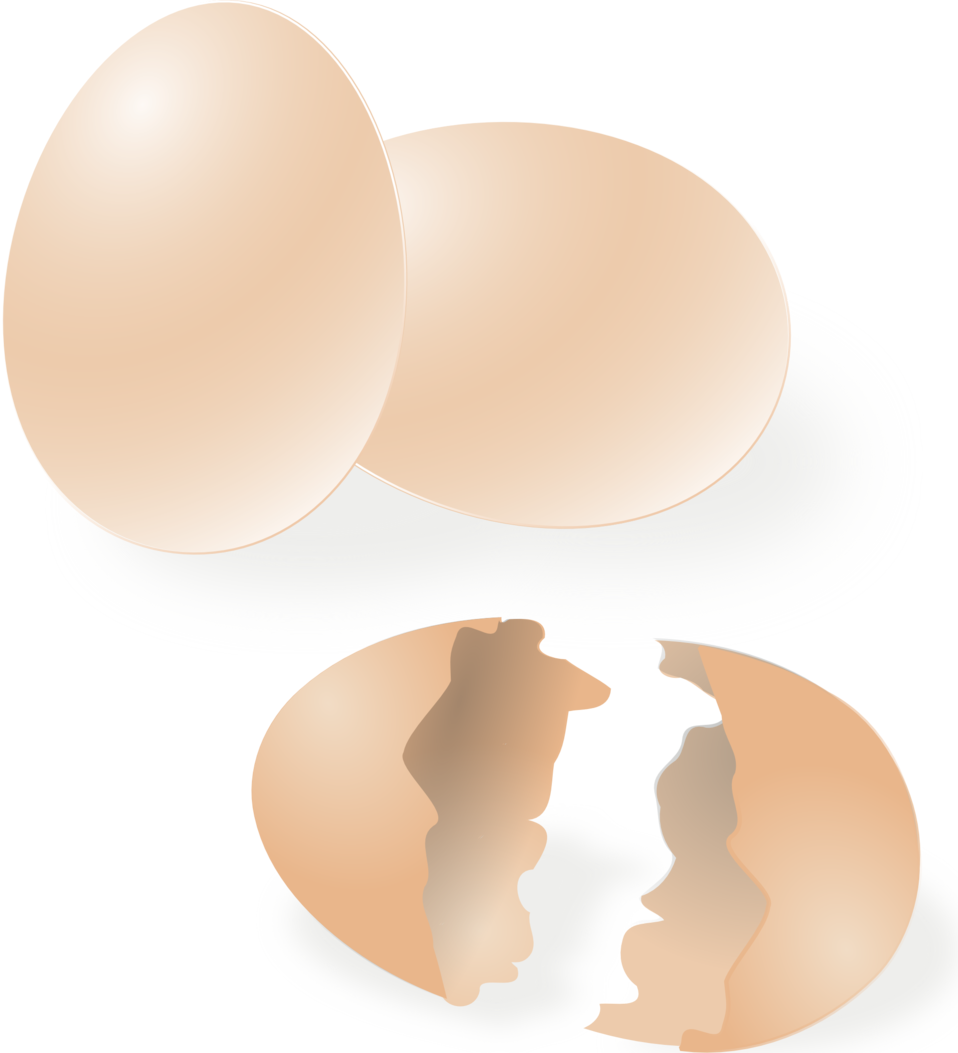 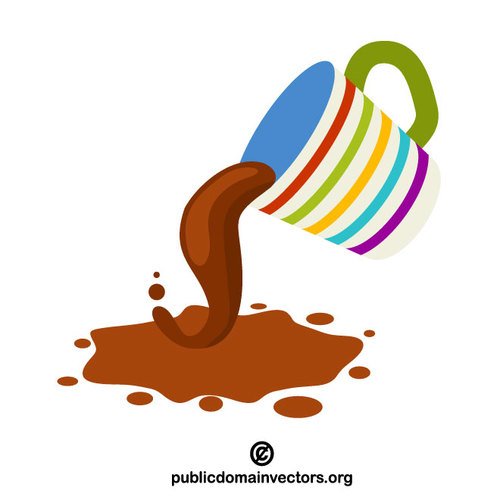 little
few
Uncountable
There is  a little coffee left in the cup.
Countable
There are a few eggs in the fridge,so we can make an omellete.
Remember!
a few eggs = λίγα αλλά αρκούν 
 There are a few eggs. We can make an omellete.

few eggs = λίγα αλλά δεν αρκούν 
There are few eggs . We can’t make a cake.
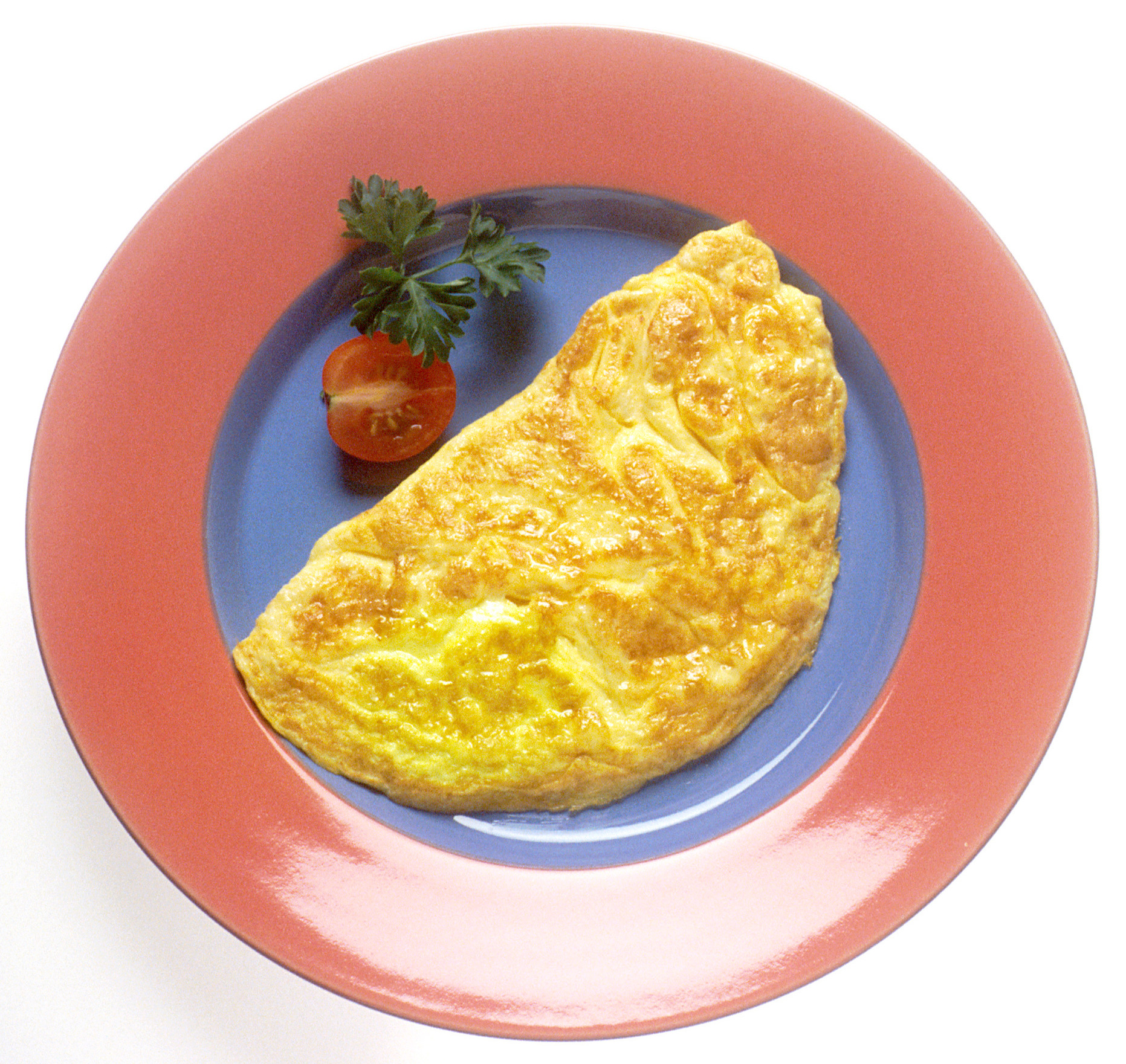 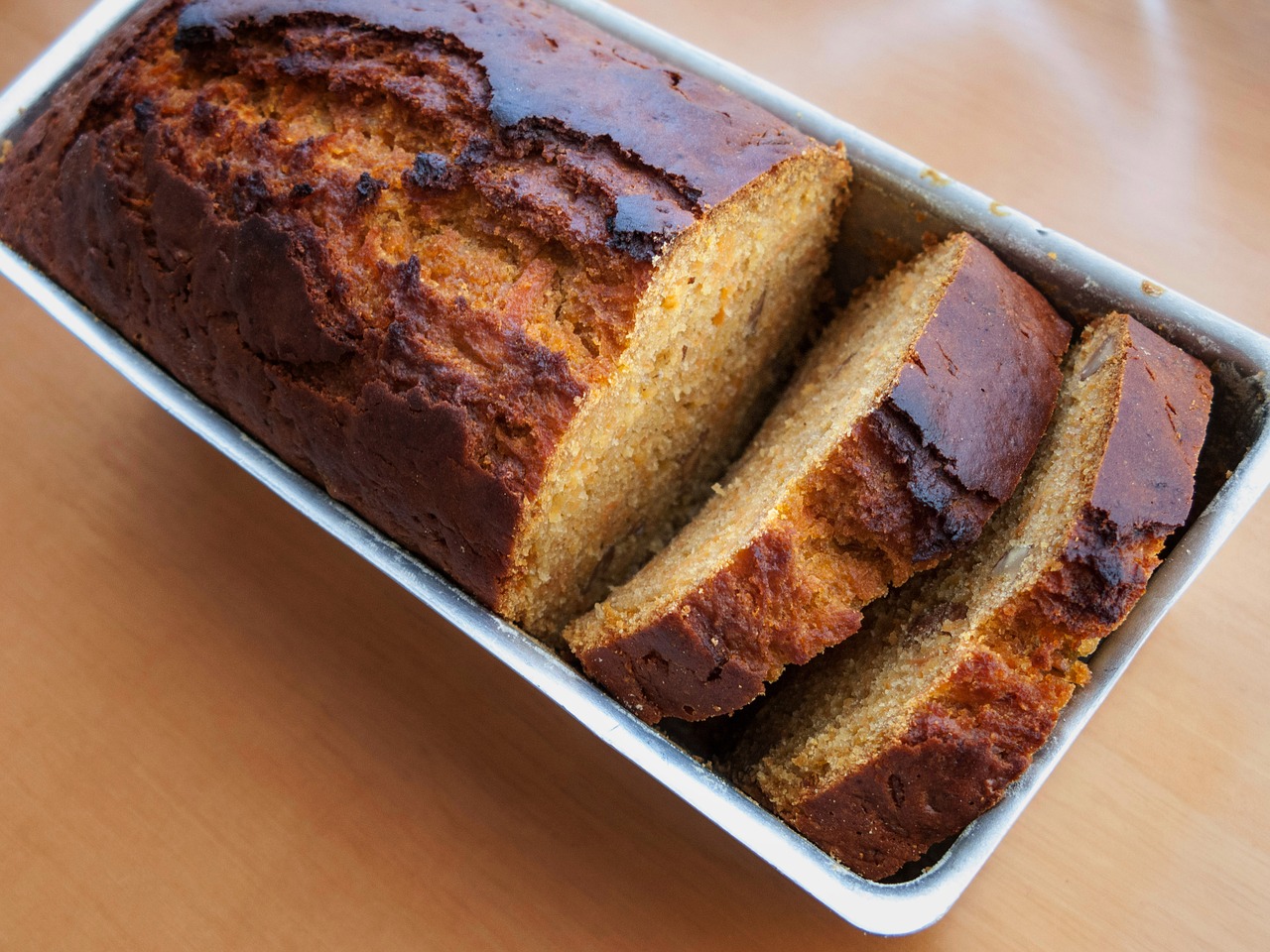 Remember!
a little sugar = λίγη αλλά αρκεί 
 There is a little sugar. You  can add it in your coffee.

little sugar = λίγη , δεν αρκεί 
There is little sugar left . We must buy some if we want to make a cake.
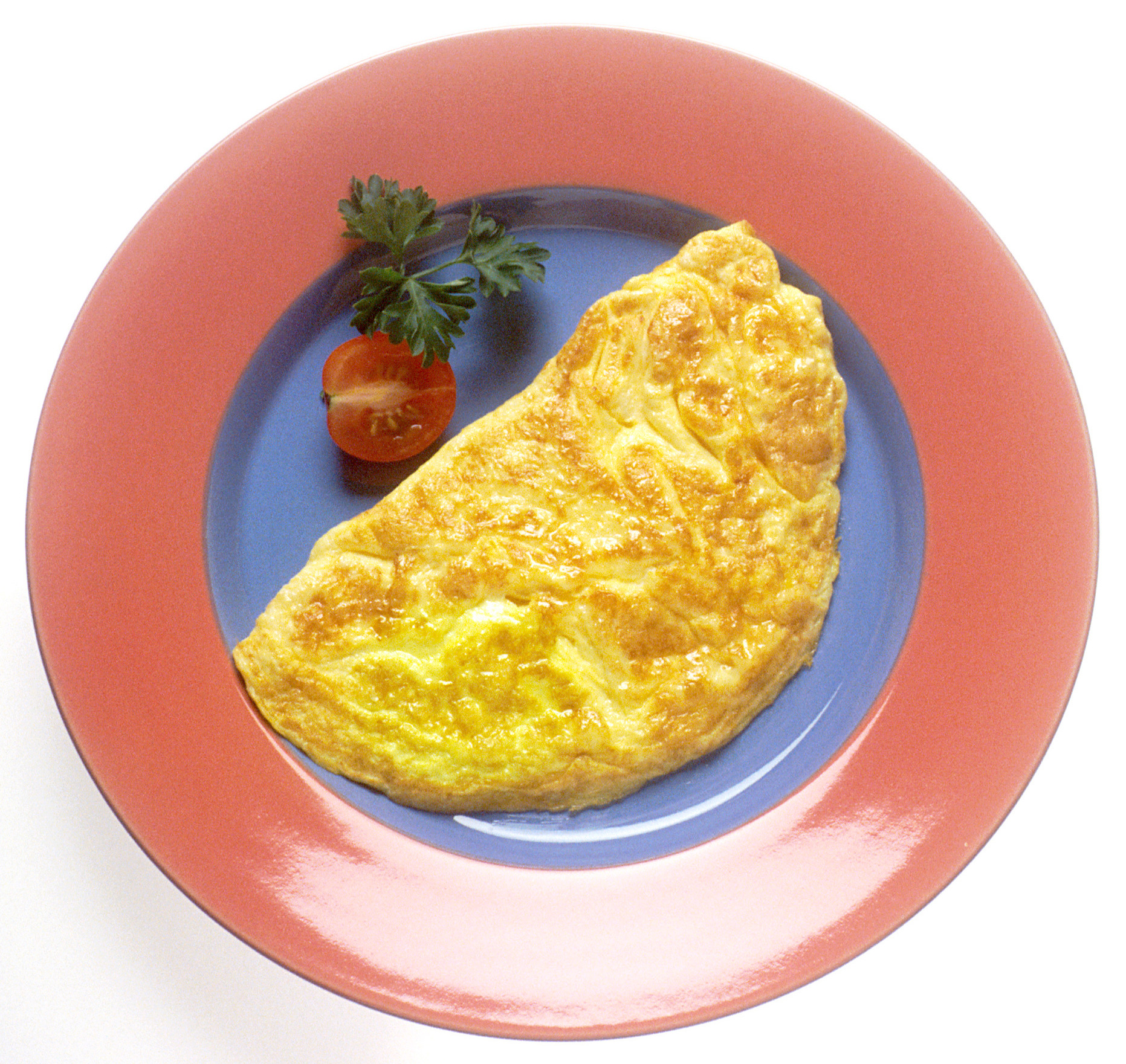 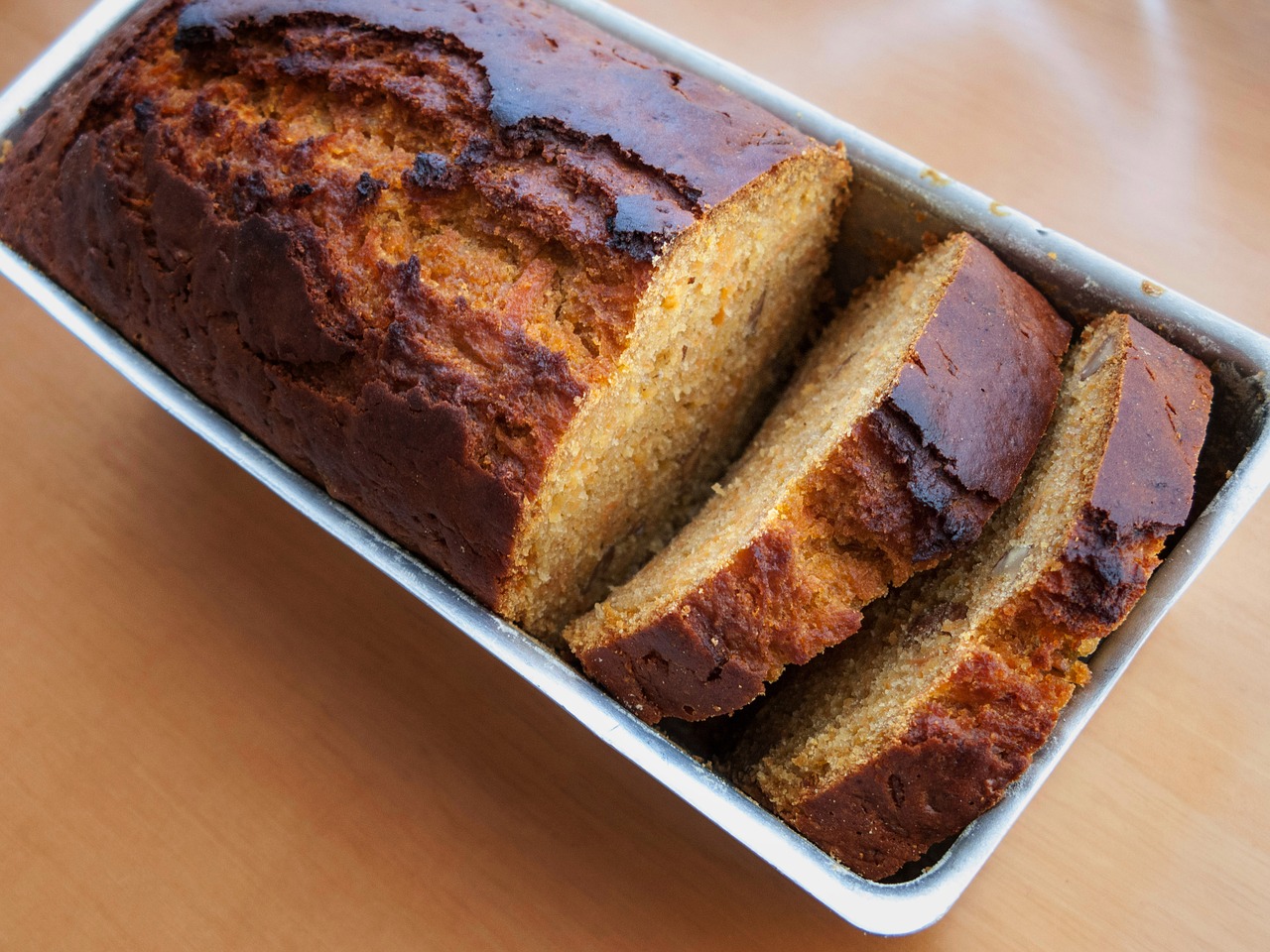